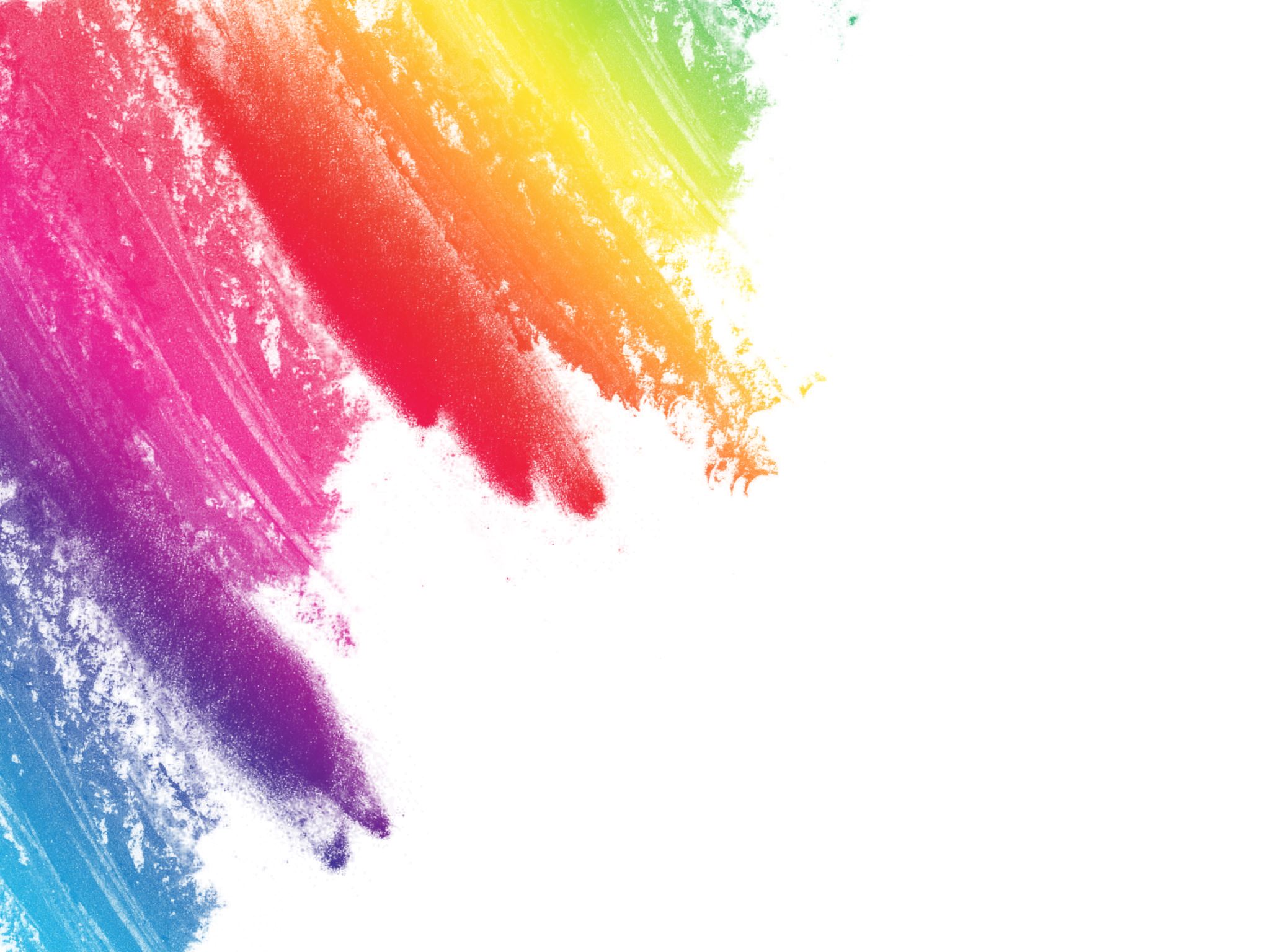 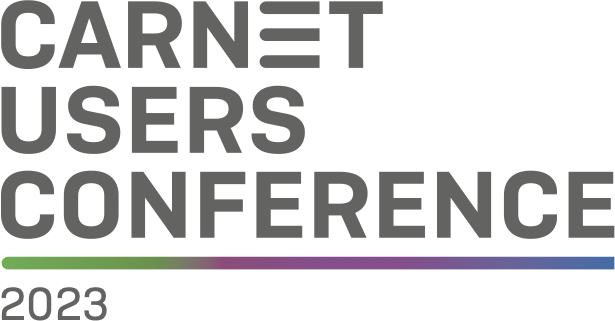 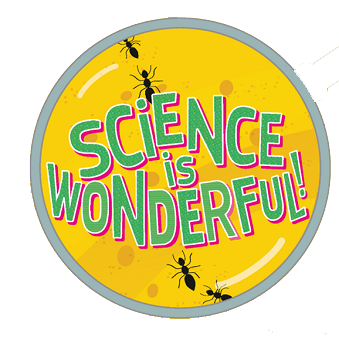 Galileo XR escape room - u potrazi za zaboravljenim znanstvenikom
Alexander Marinšek, mag. ing., doktorski istraživač, KU Leuven, Gent, Belgija
Dalia Kager, mag. prim. educ., mentor, OŠ Eugena Kvaternika, Velika Gorica, Hrvatska
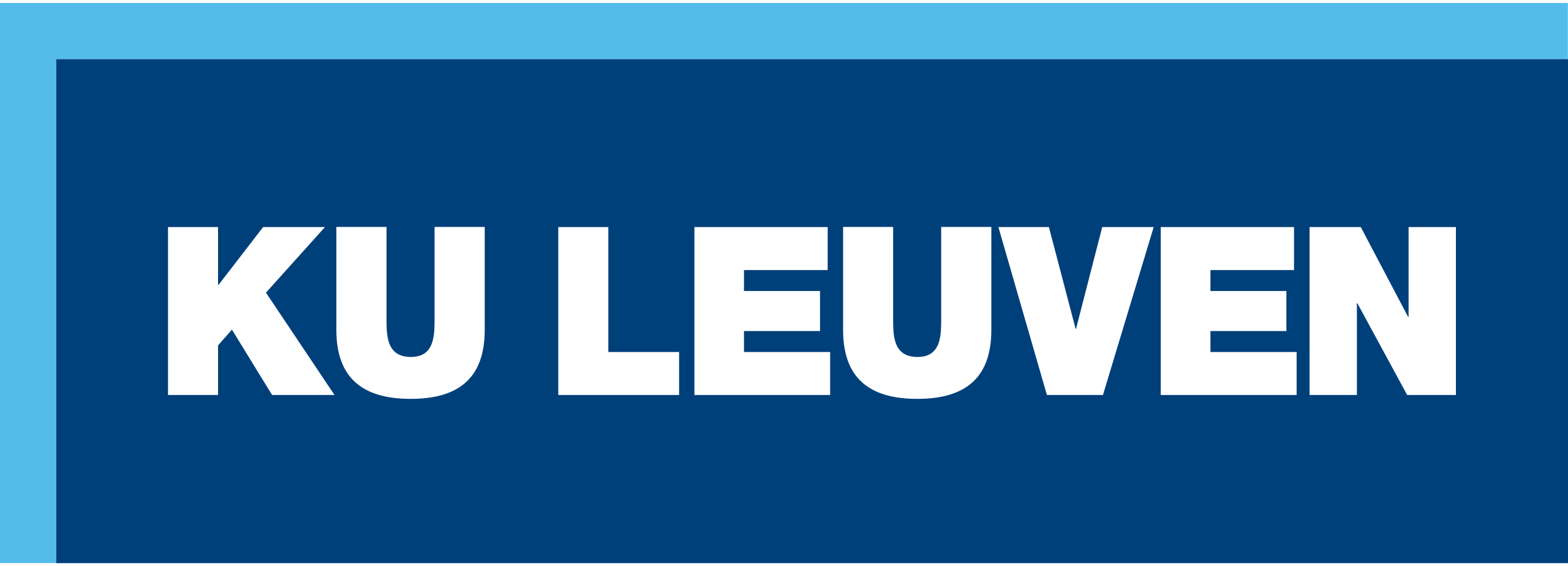 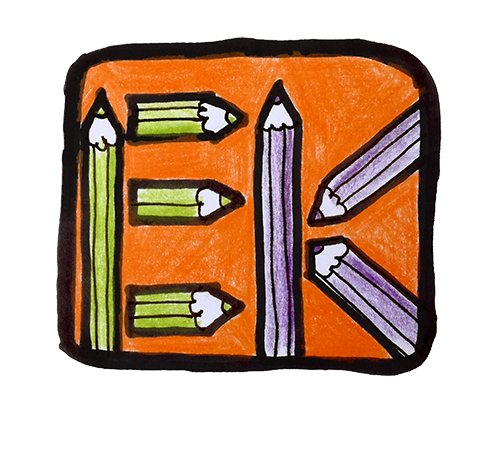 Eksperimentalna znanstvena metoda potječe iz doba drevnih grčkih mislioca.
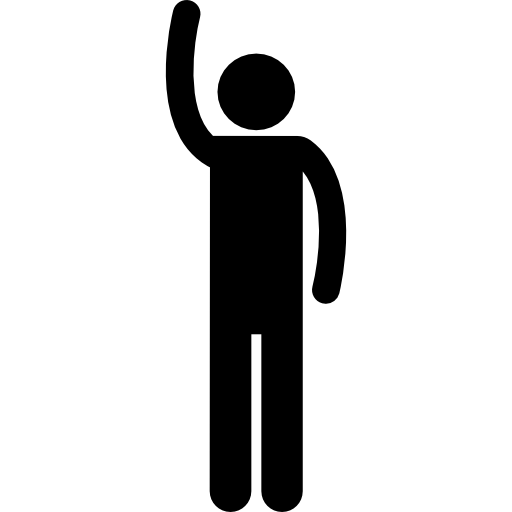 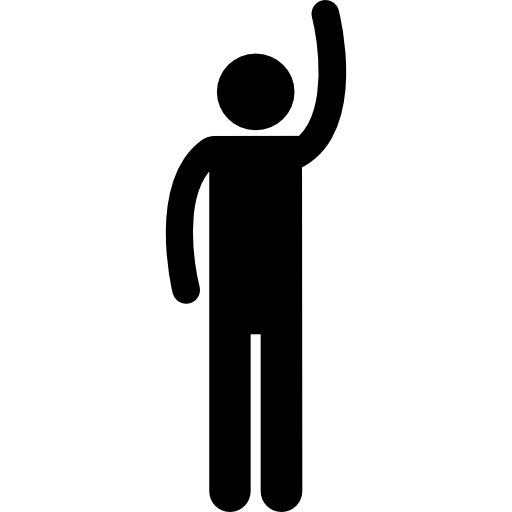 TOČNO
NIJE TOČNO
Eksperimentalna znanstvena metoda potječe iz doba drevnih grčkih mislioca.
TOČNO
NIJE TOČNO
[Speaker Notes: Galileo Galilei otac je suvremene eksperimentalne znanstvene metode koju i danas znanstvenici i istraživači primjenjuju u svojim laboratorijima]
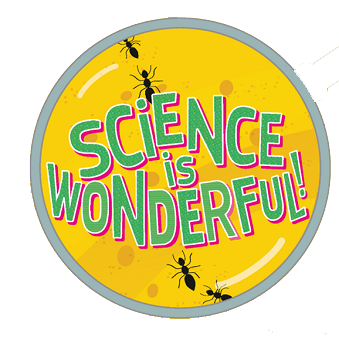 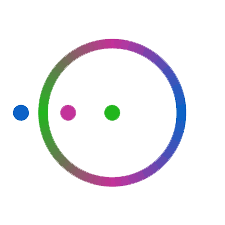 Galileo XR
Prijedlog obrazovne aktivnosti - suradnja učitelja iz EU i istraživača, stipendista Marie Skłodowska-Curie Actions
Inicijativa Europske komisije Science is Wonderful! – popularizacija znanosti kod učenika
Učenje o svakodnevnim fizikalnim fenomenima – učenici 7 – 15 godina
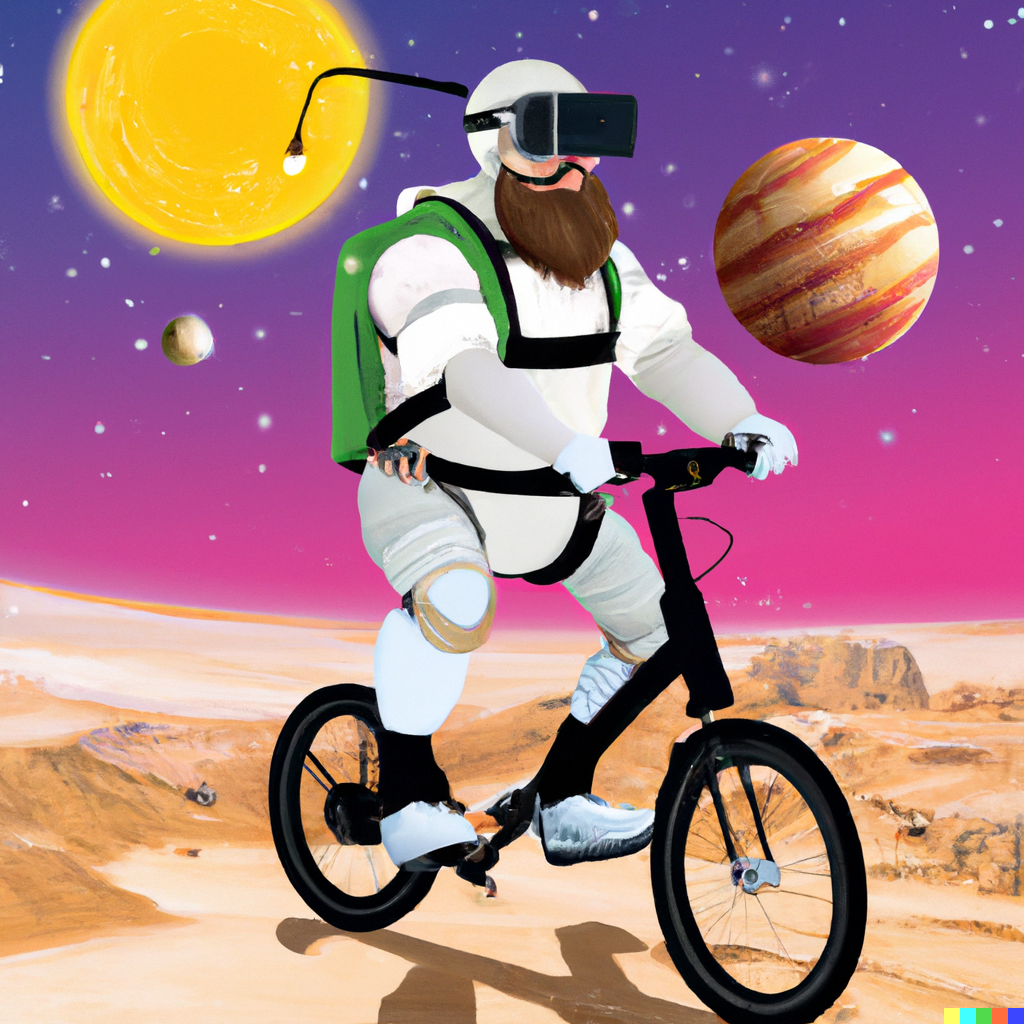 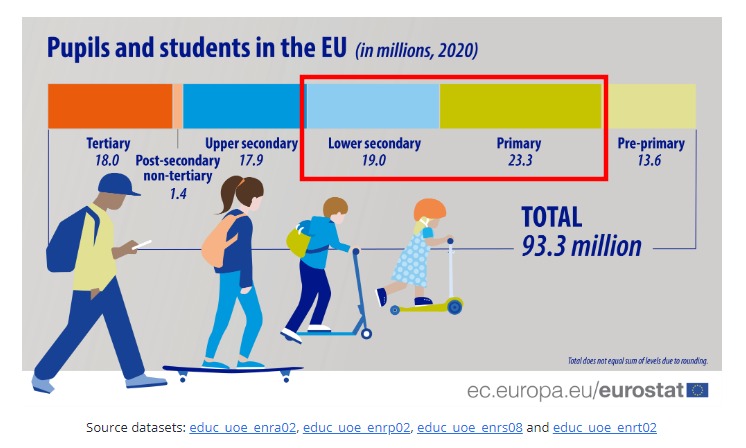 …DOSTUPAN ZA VIŠE OD 42 MILIJUNA UČENIKA ŠIROM EUROPE PRIJEVODOM NA 24 SLUŽBENA JEZIKA EU
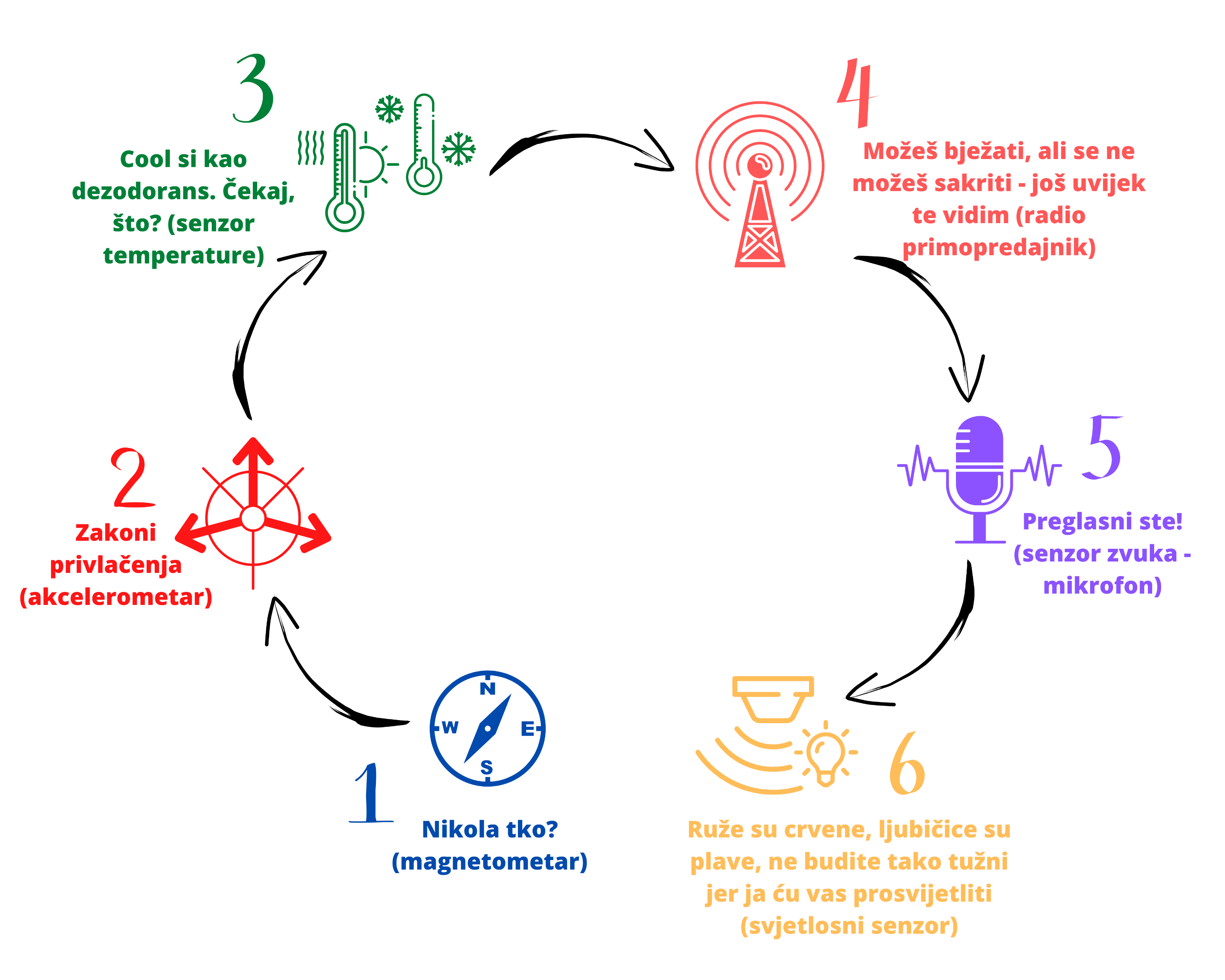 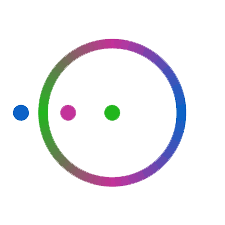 Galileo XR – radne stanice
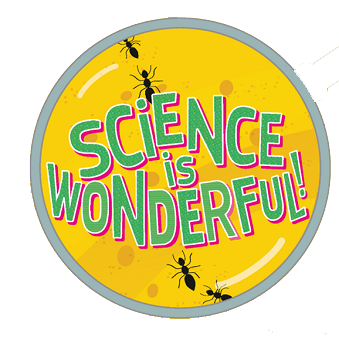 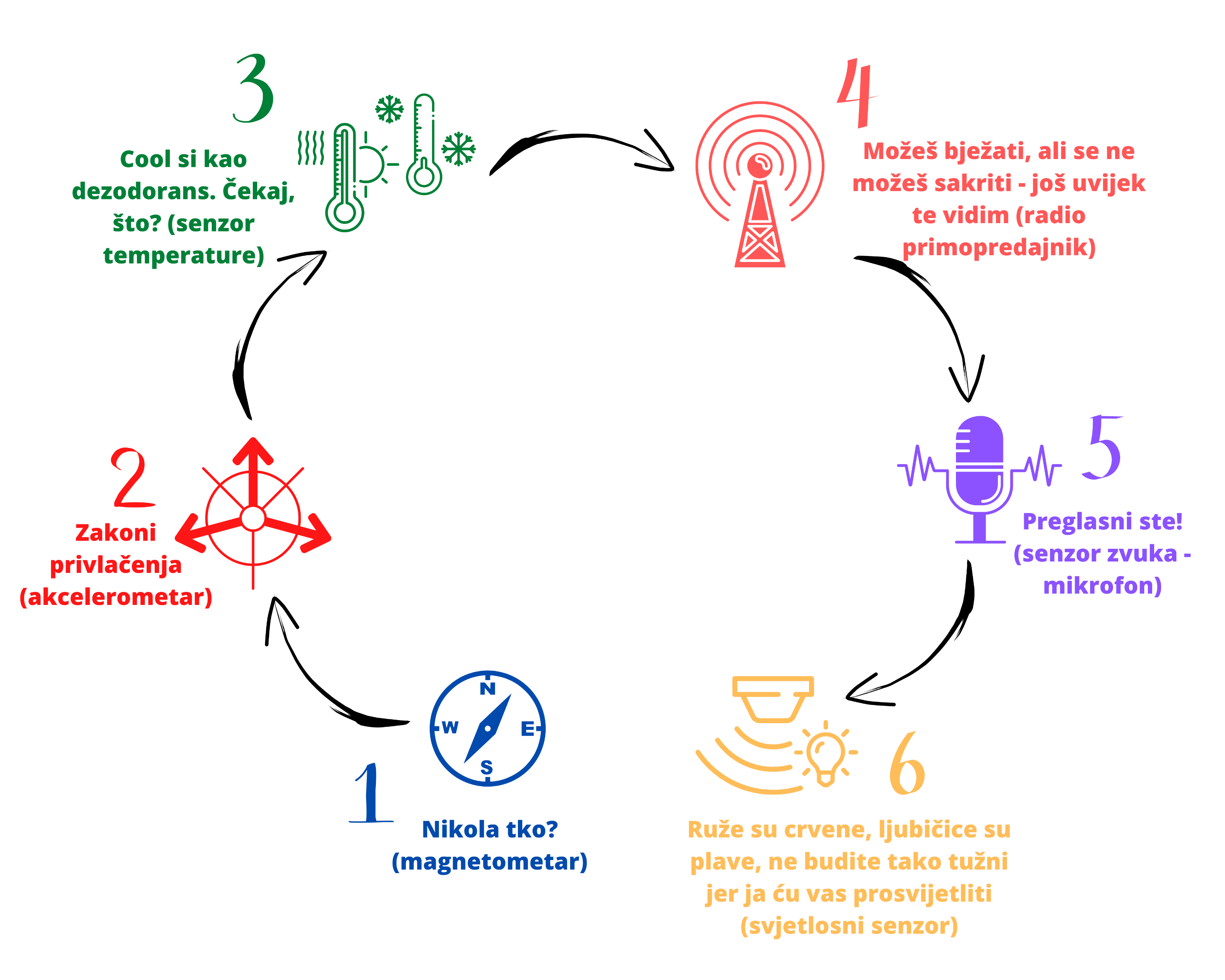 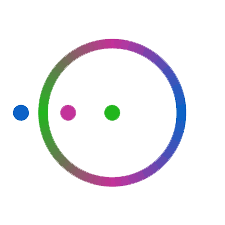 Interaktivna slika - radne stanice
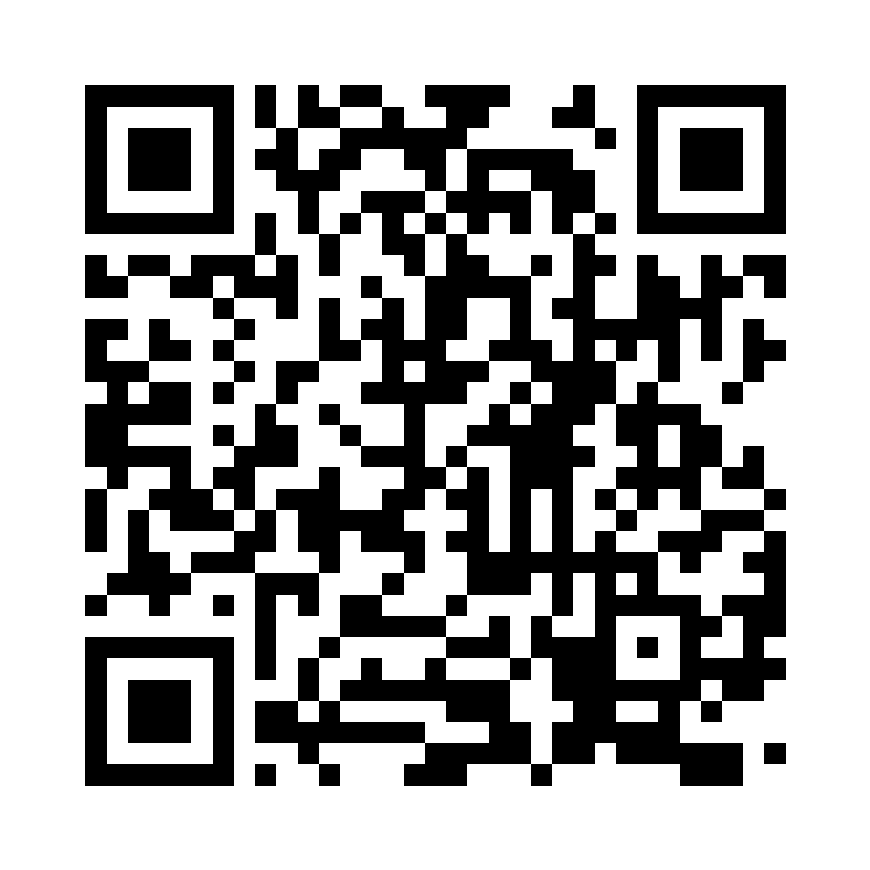 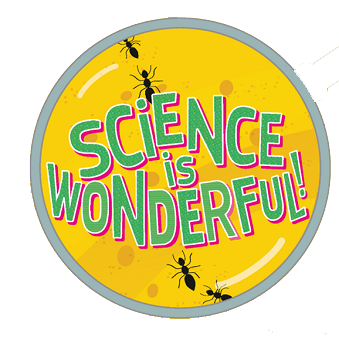 https://bit.ly/SiWradne
Djeci u dobi od oko 10 godina potrebna je dodatna pažnja kako bi se njegovao njihov interes za STEM.
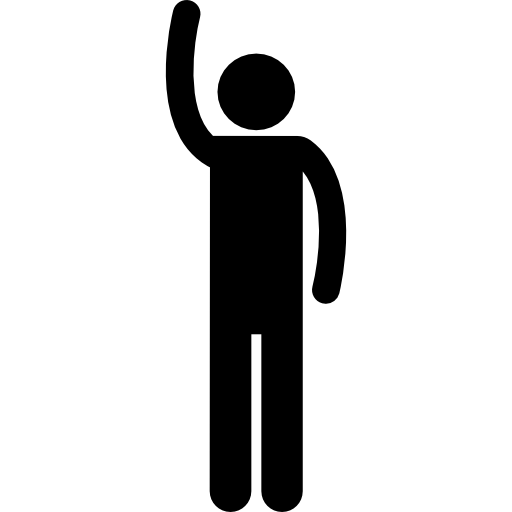 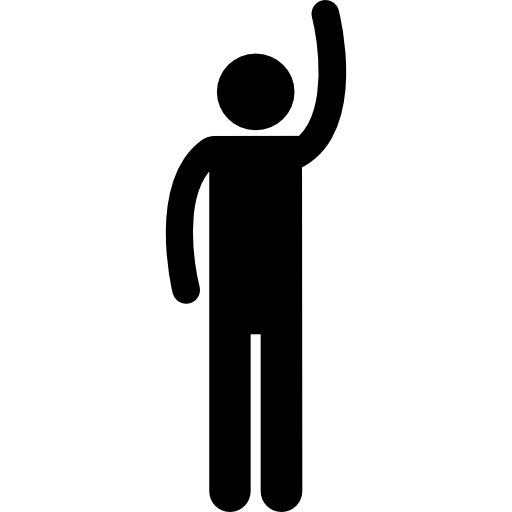 TOČNO
NIJE TOČNO
Djeci u dobi od oko 10 godina potrebna je dodatna pažnja kako bi se njegovao njihov interes za STEM.
TOČNO
NIJE TOČNO
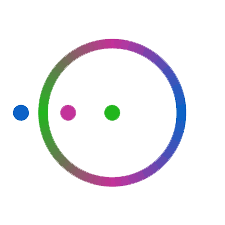 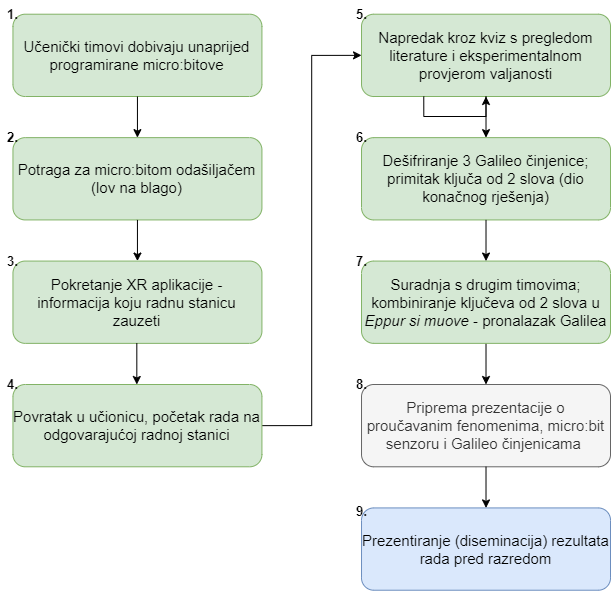 Galileo XR- tijek rada
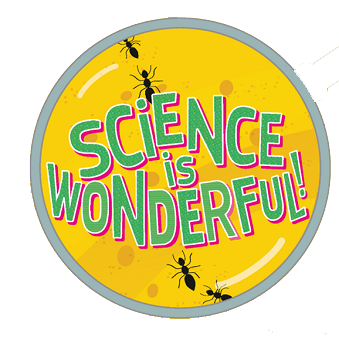 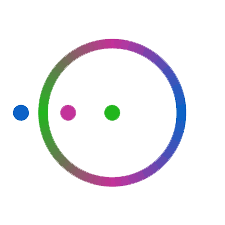 Materijali za rad
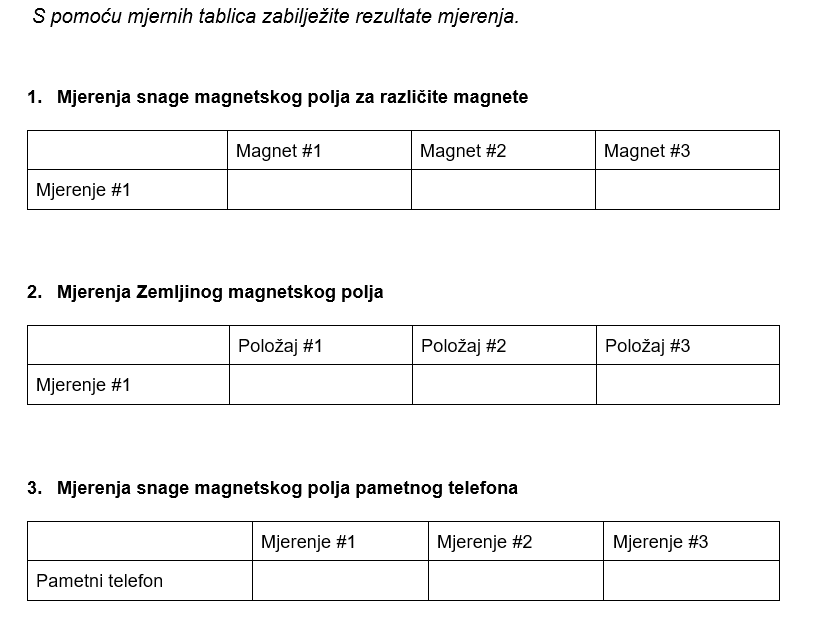 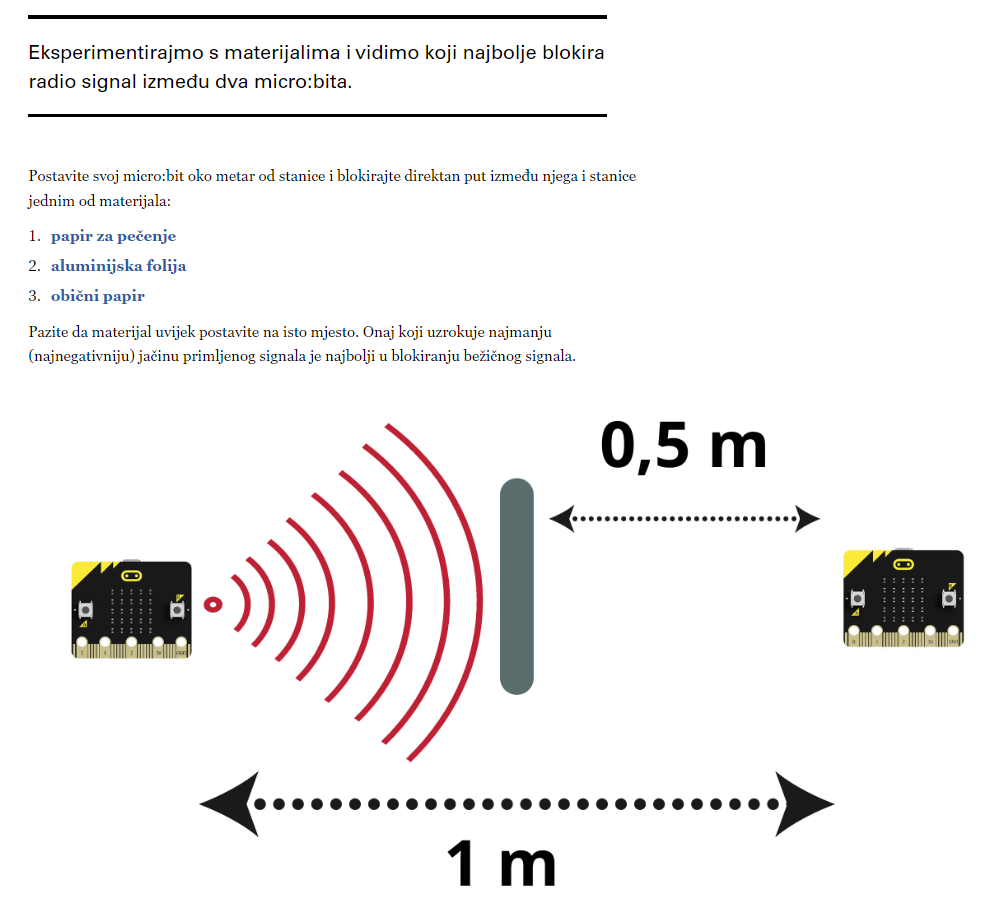 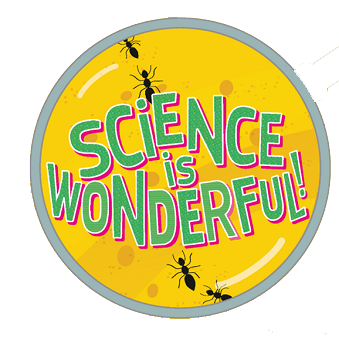 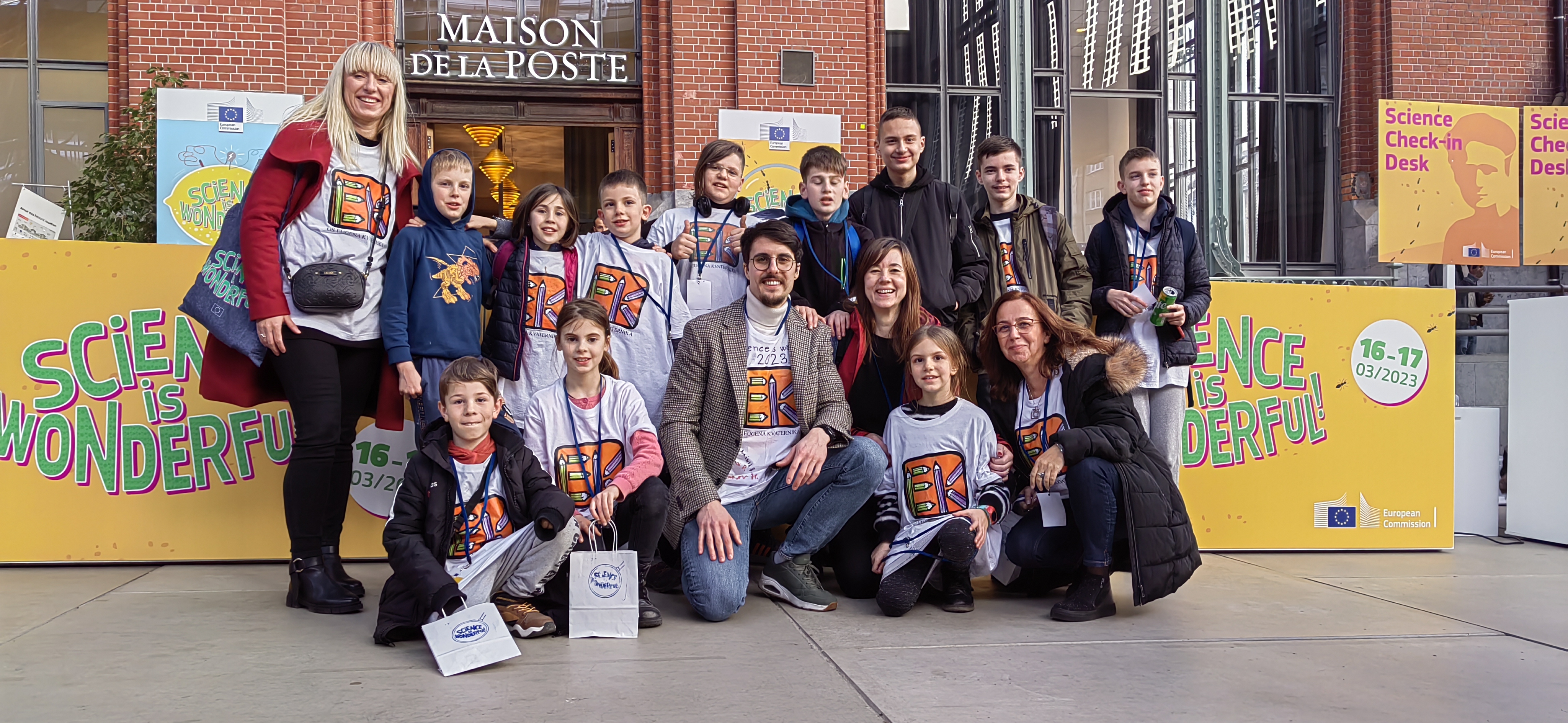 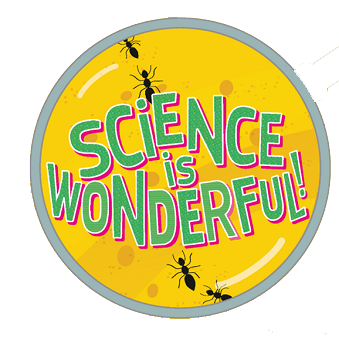 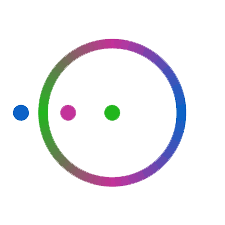 Galileo XR – odabran u top 3 najbolja prijedloga natječaja Science is Wonderful! 2023
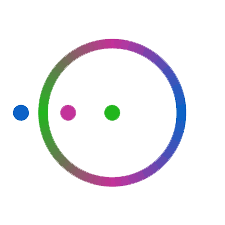 Hvala na pažnji!
cutt.ly/upute-7-9
- repozitorij materijala
bit.ly/CUC23galileo
- evaluacija izlaganja
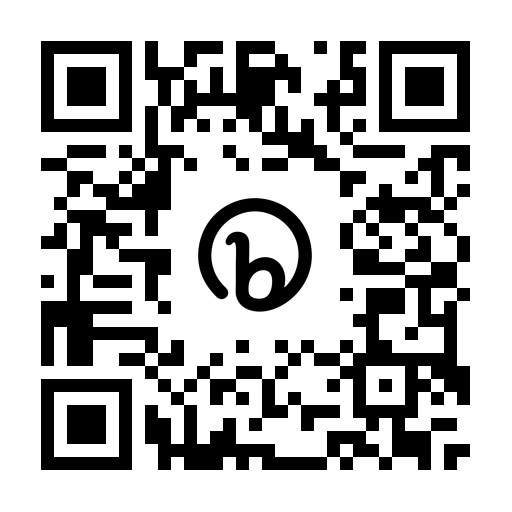 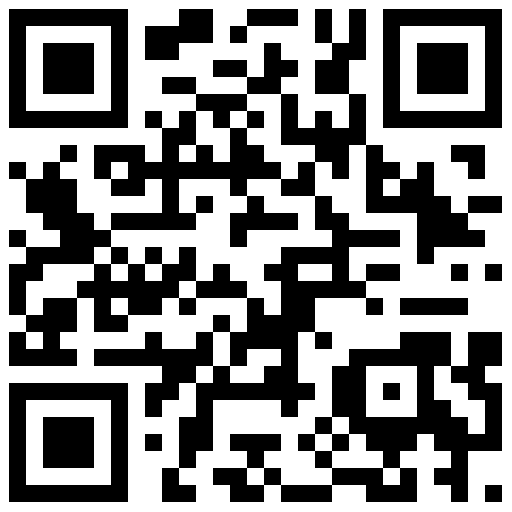 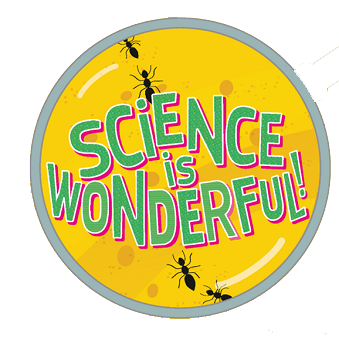 alexander.marinsek@kuleuven.be            dalia.kager@skole.hr